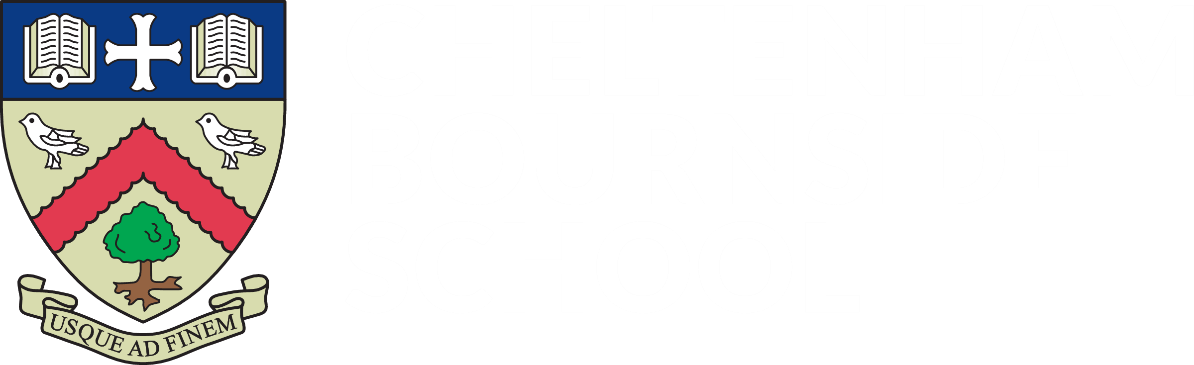 Year 6 Parent Information Evening
Mr Steve Jefferies, Headteacher
Mr Rob Waters, Deputy Headteacher
Mrs Sally Groves, Assistant Headteacher
Monday 26th June 2023
Empowering lives through learning
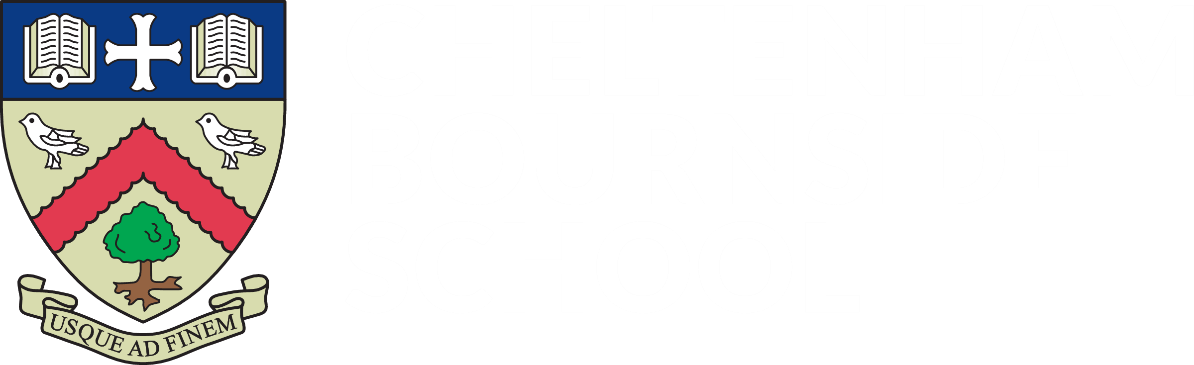 Mr Jefferies, Headteacher
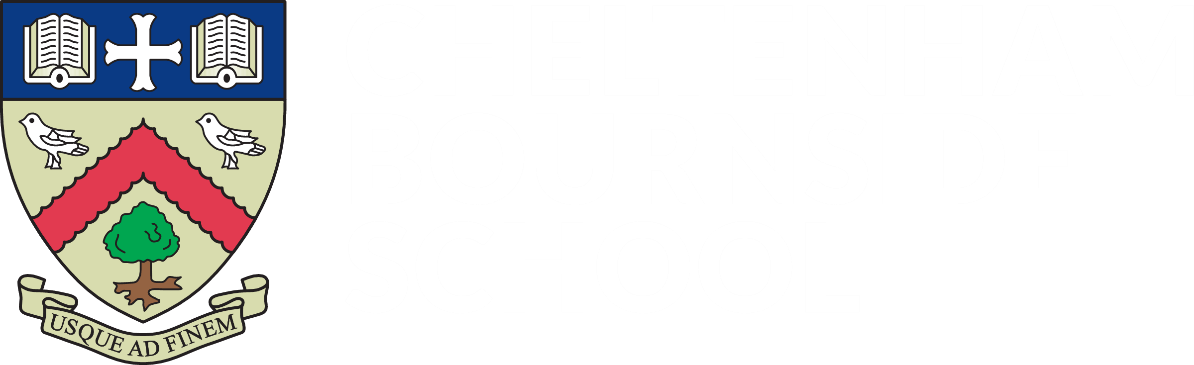 ambitious
curious
Empowering lives through learning
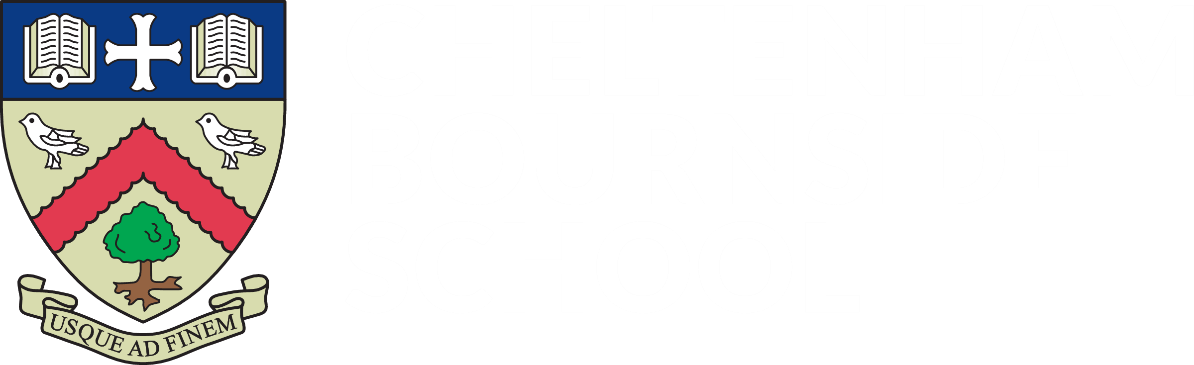 Our House System
Mr Waters, Deputy Headteacher
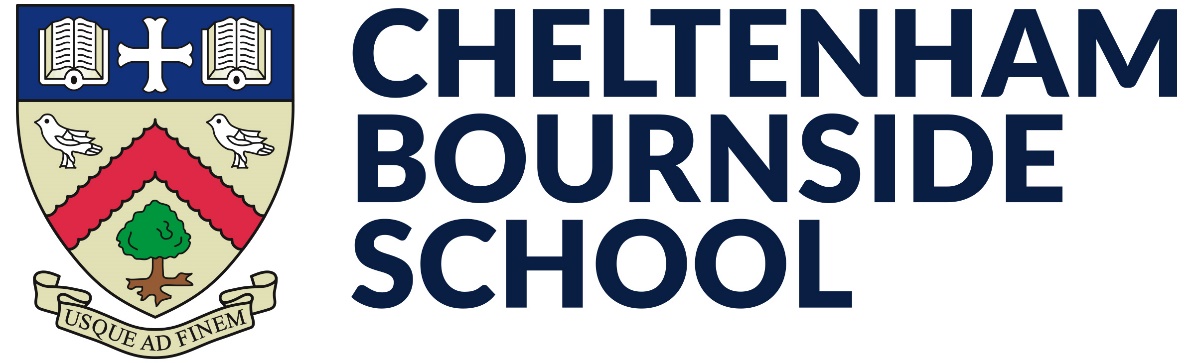 Our House System
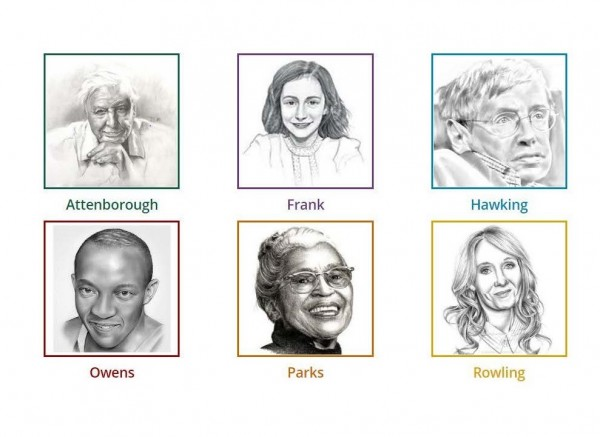 ….........................................................................................................................................
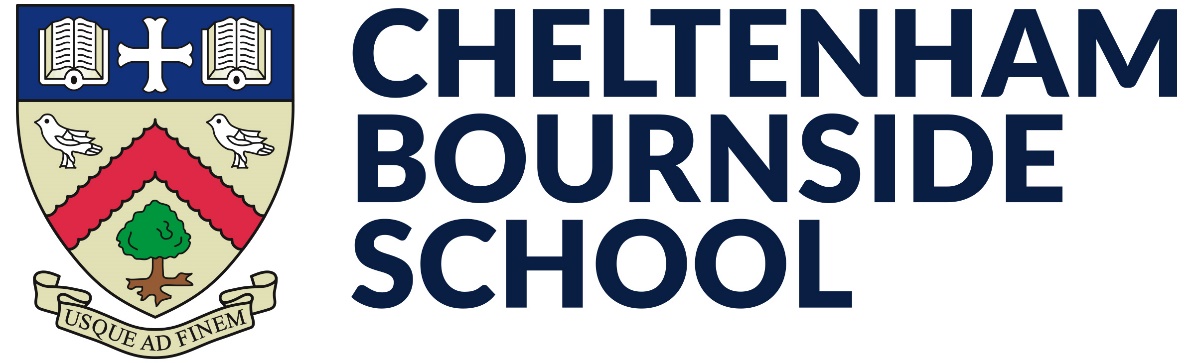 Heads of House
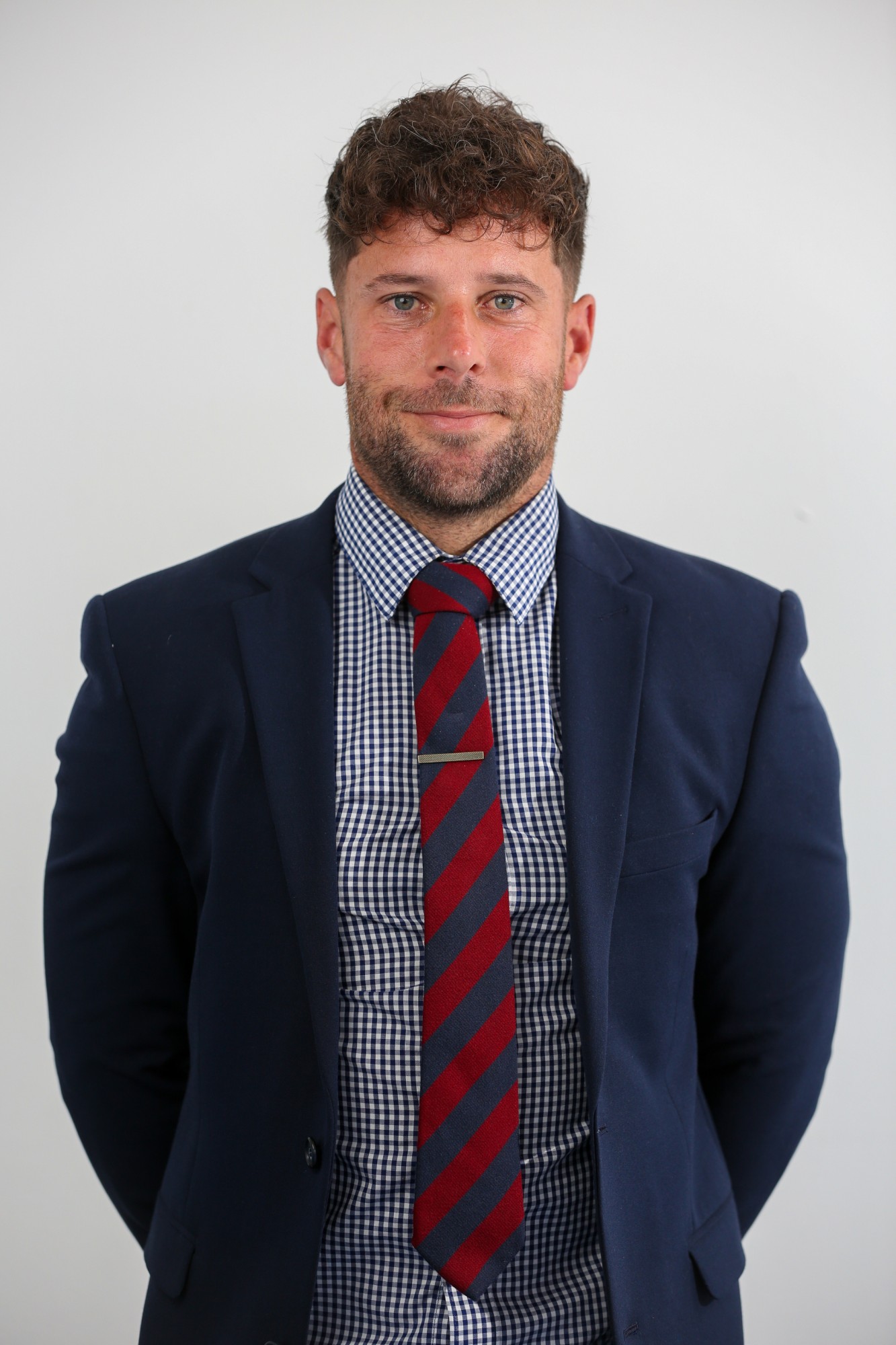 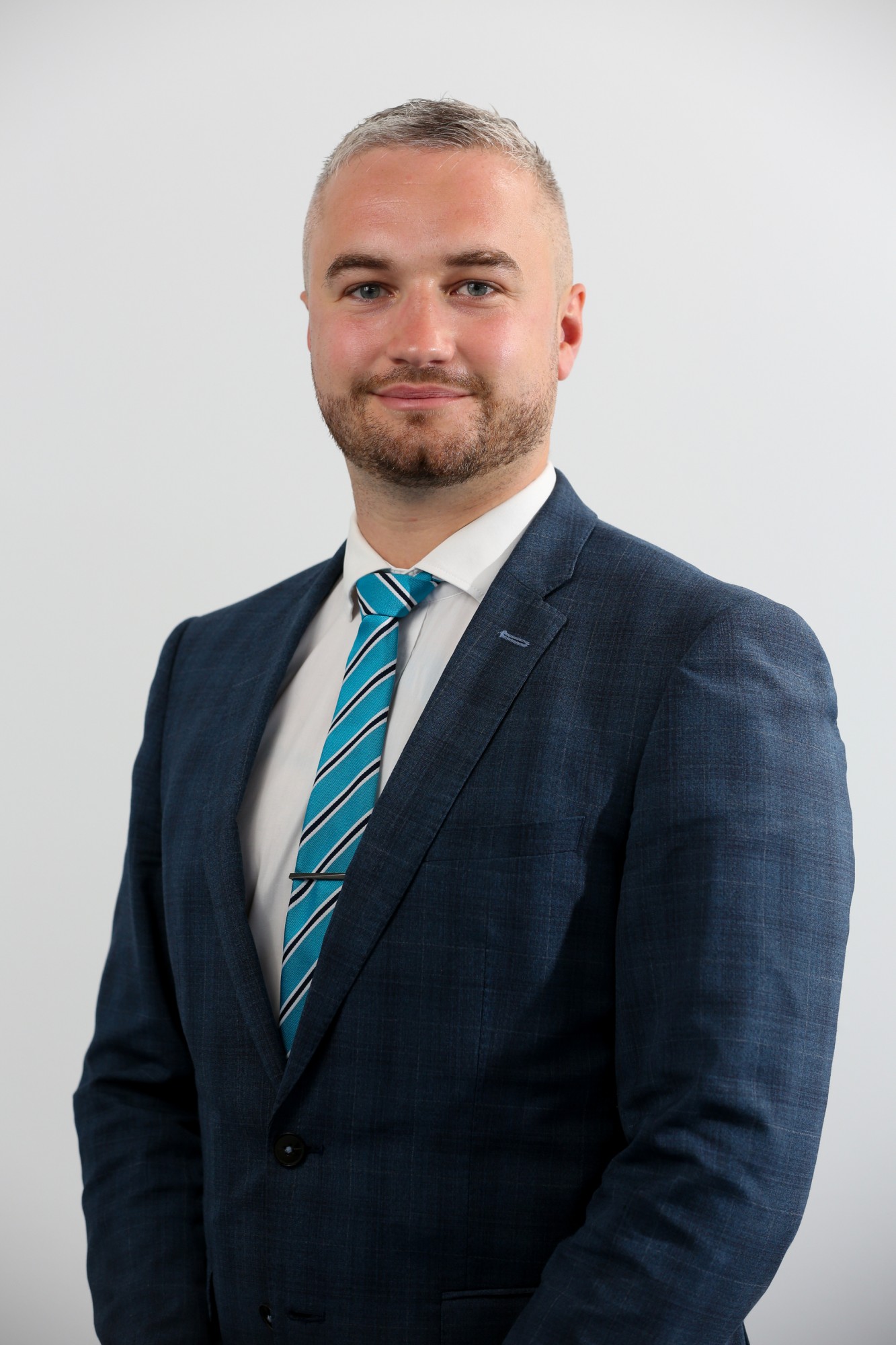 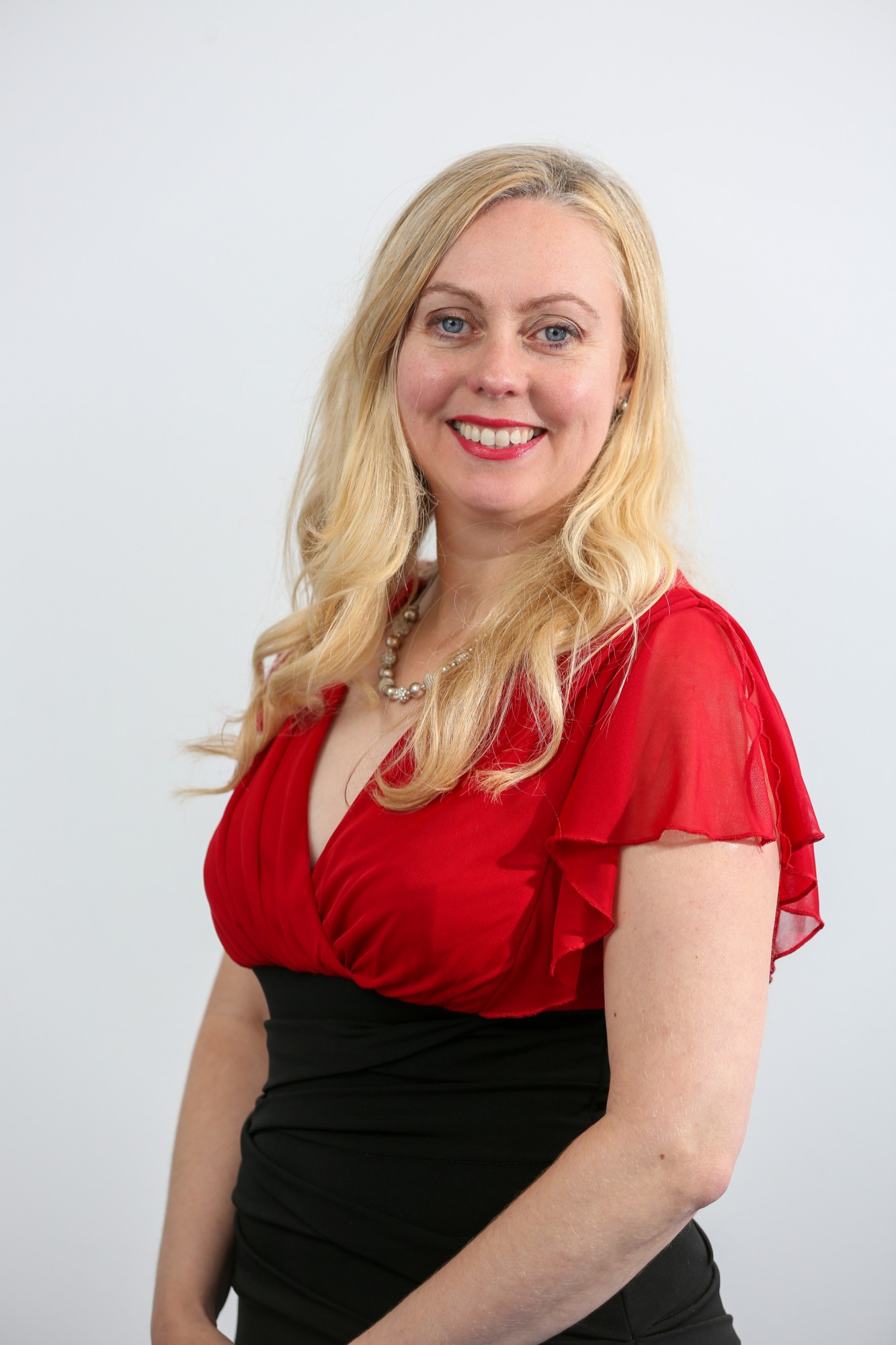 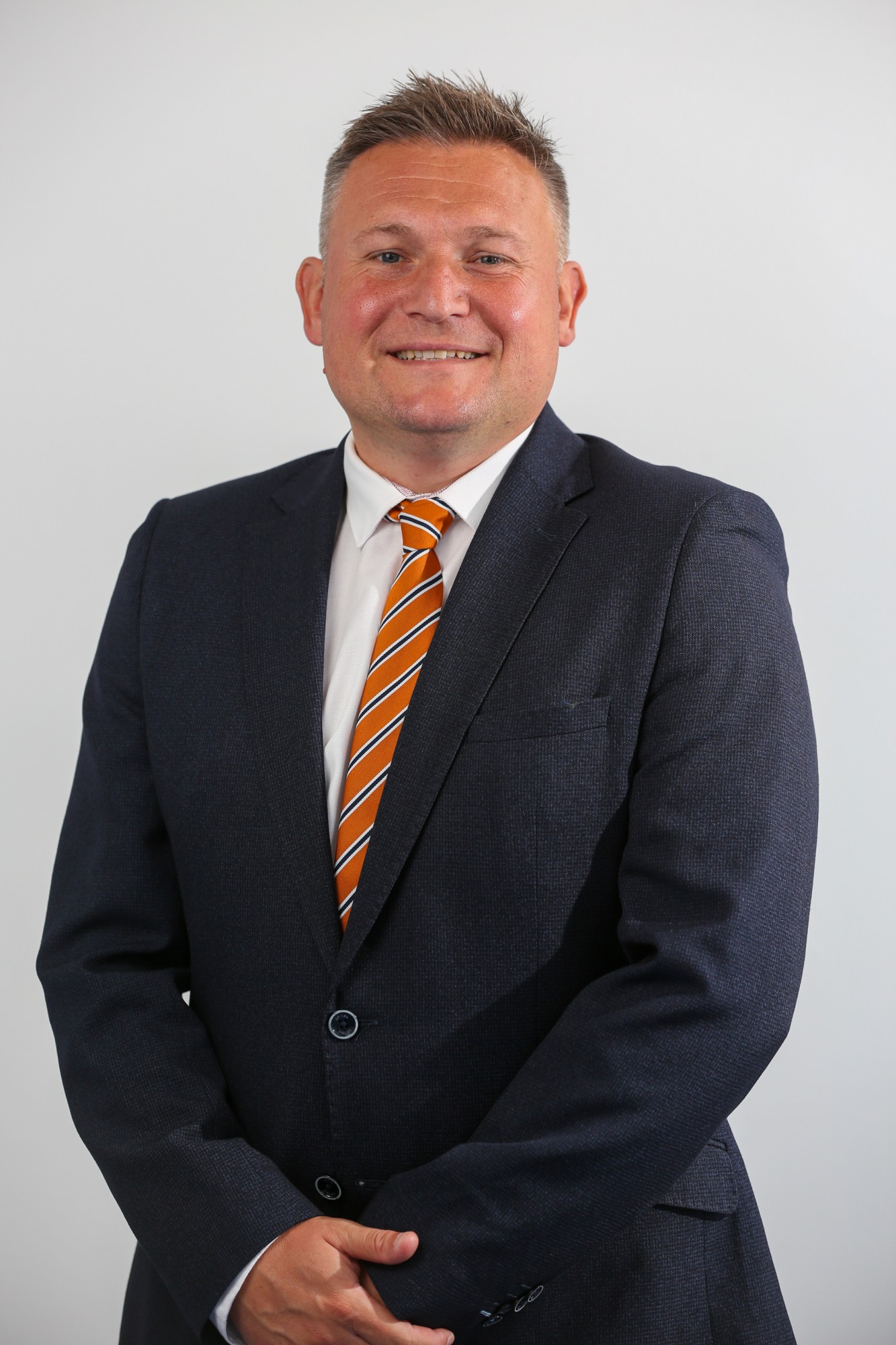 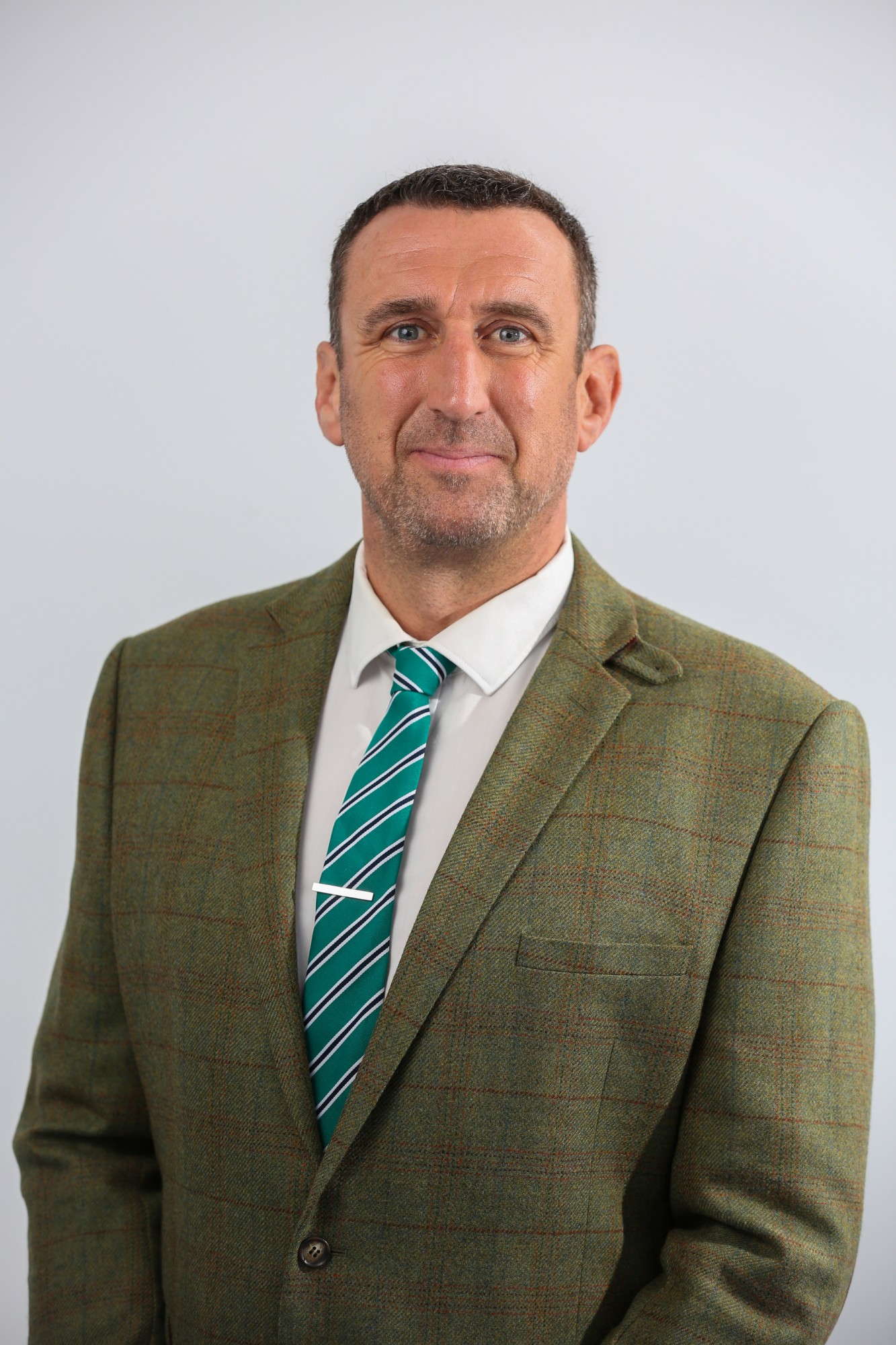 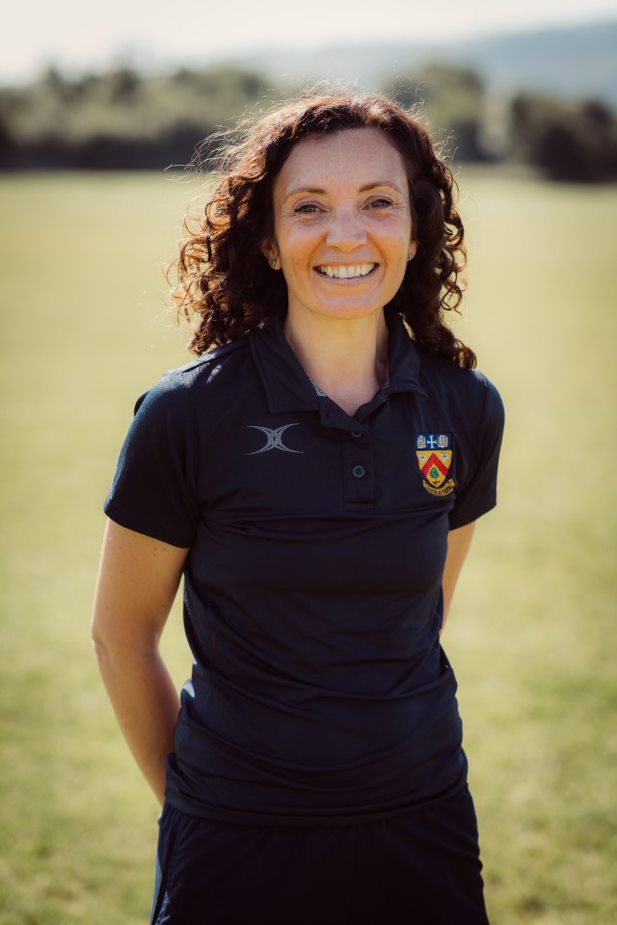 Attenborough
Frank
Hawking
Owens
Parks
Rowling
Mr Bashford
Mr Crowford
Mr Freeman
Miss Kelly
Mr Hirons
Mrs Stickland
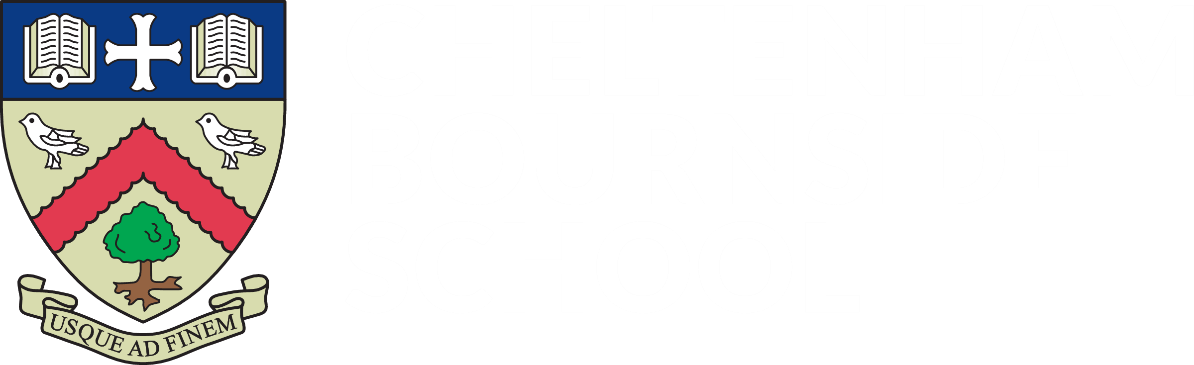 Attendance is the key!
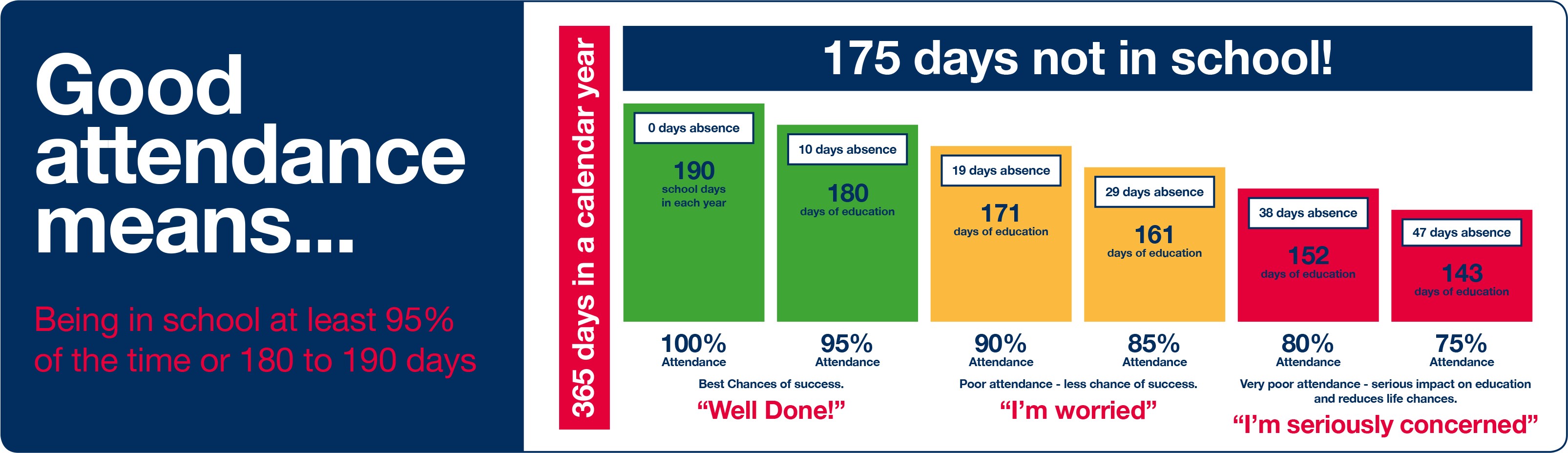 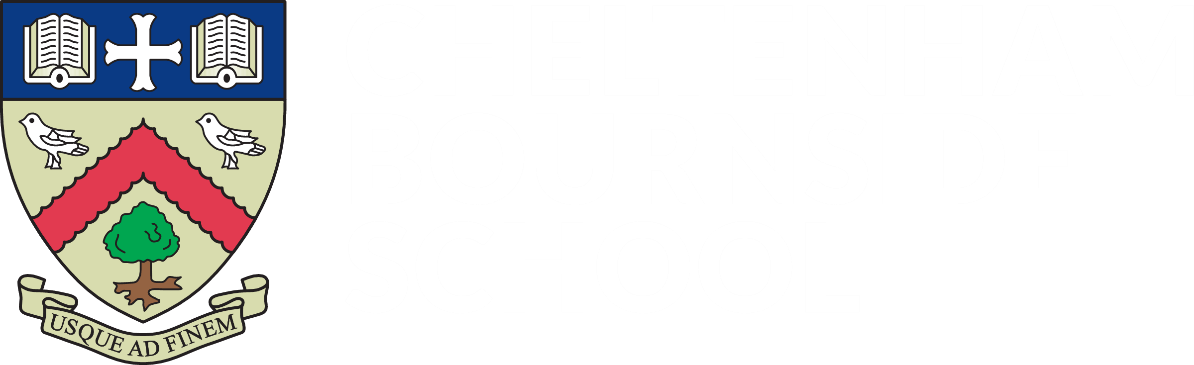 Welfare
Mrs Groves, Assistant Headteacher
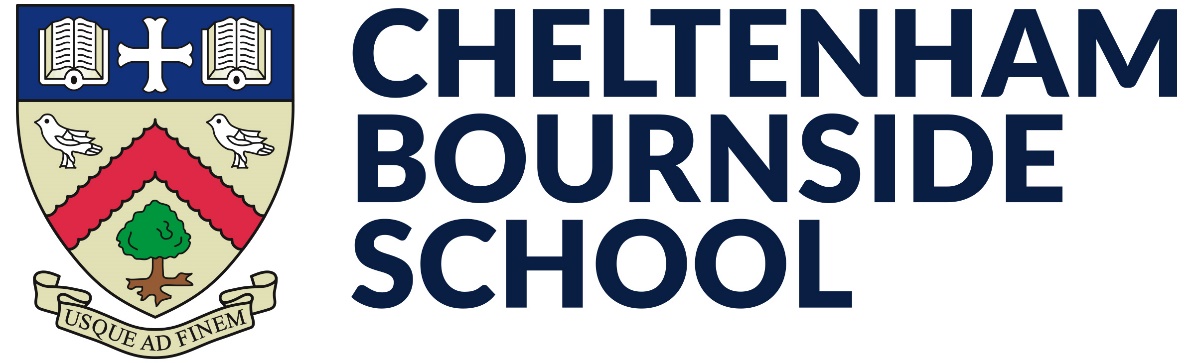 House Welfare Team
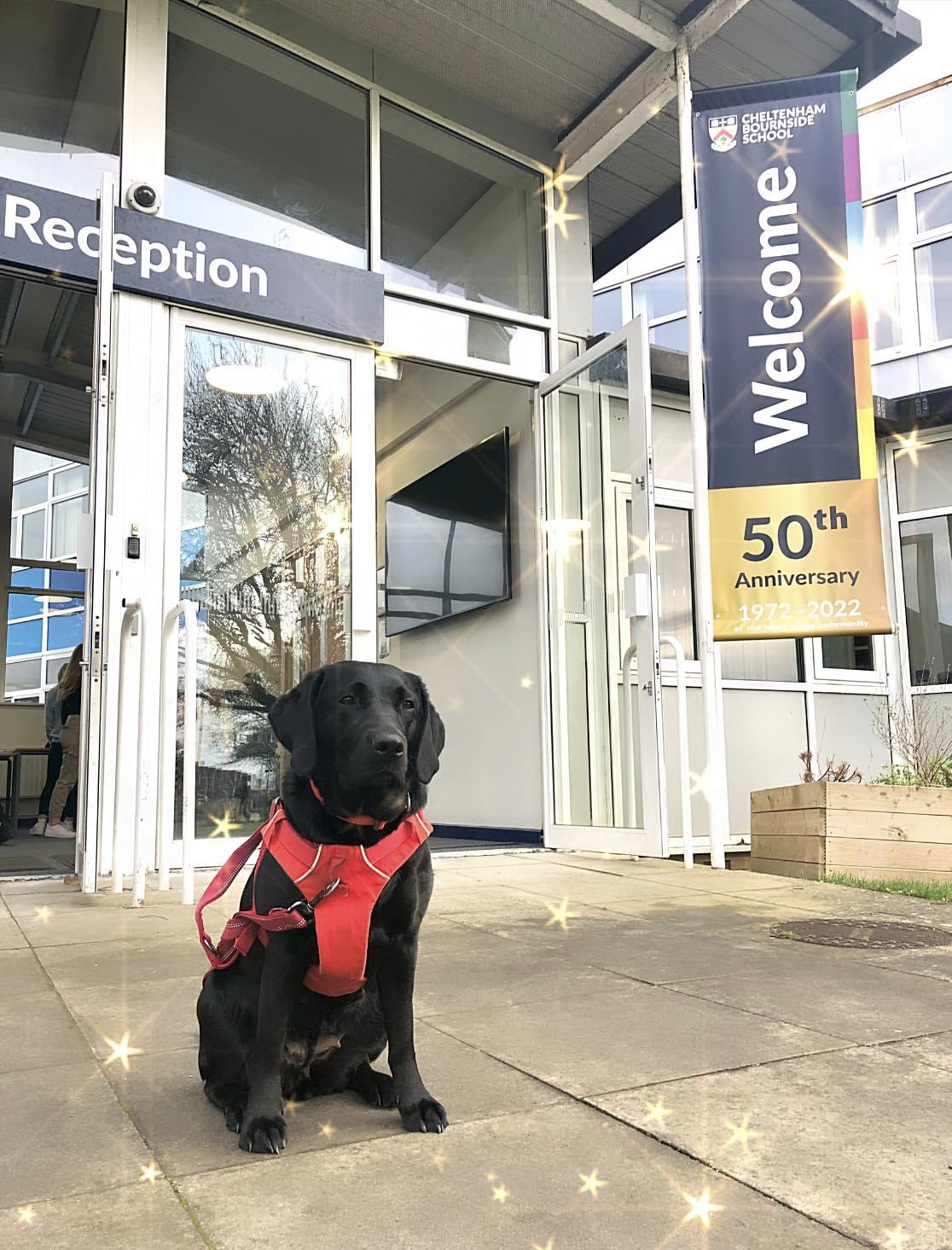 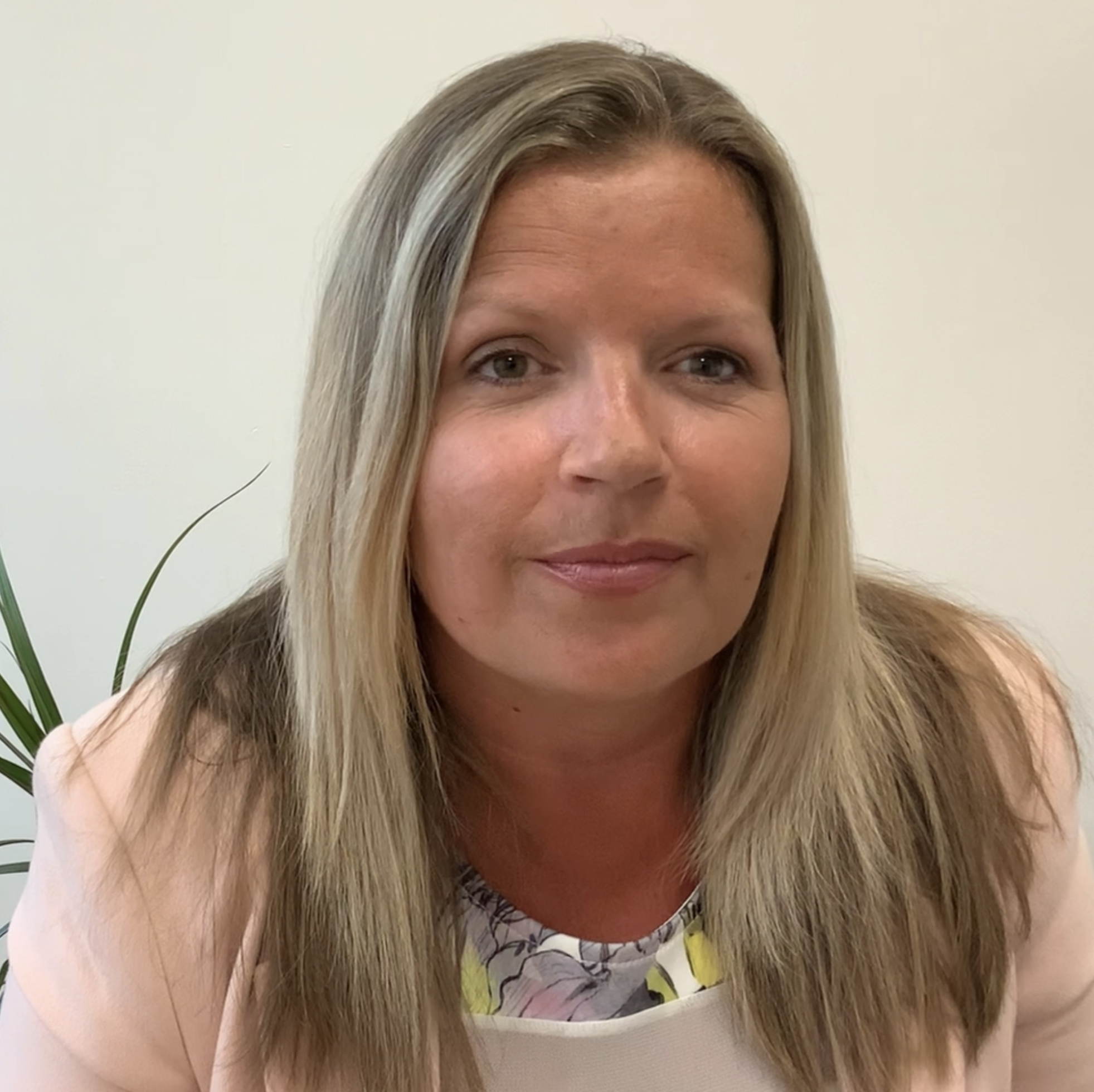 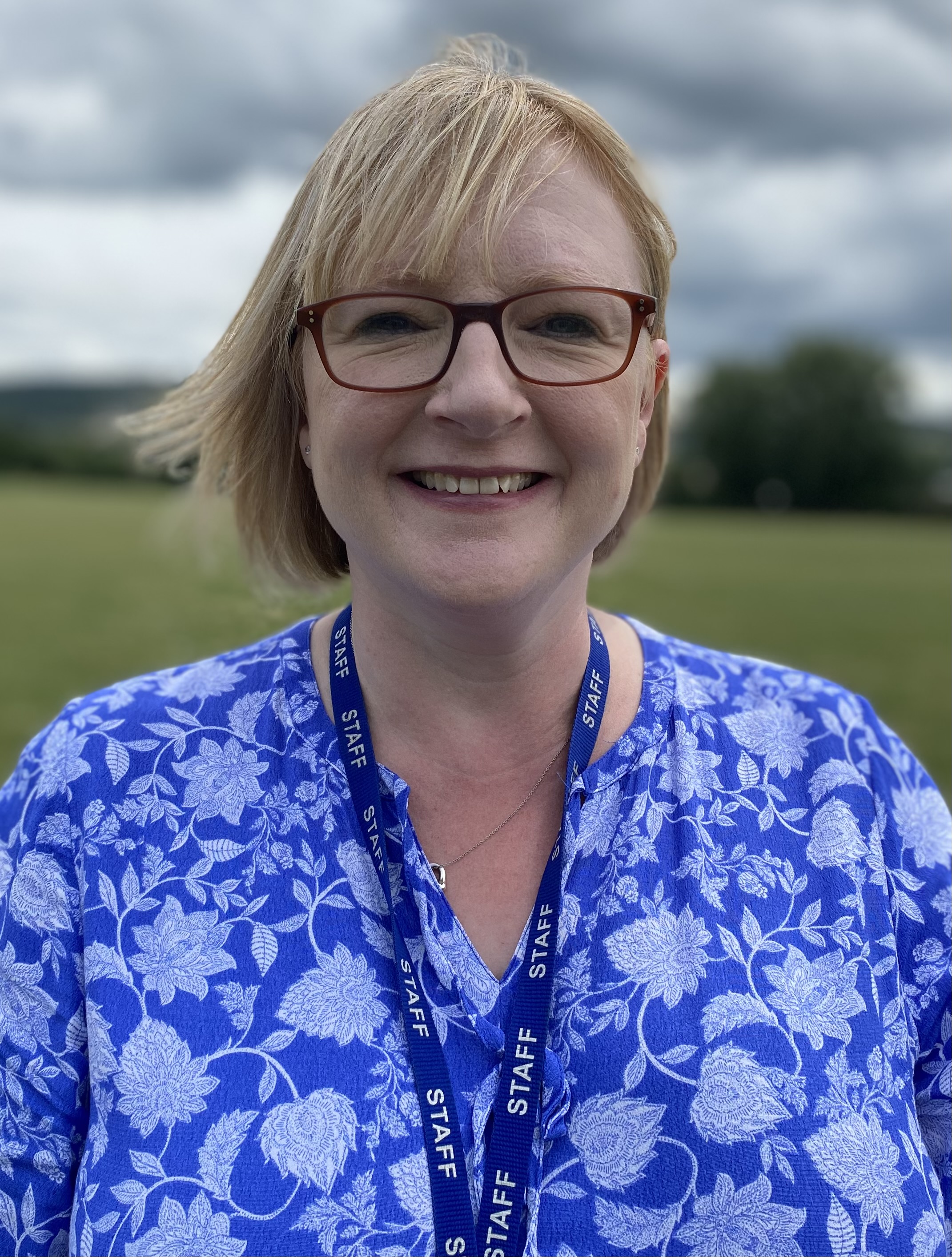 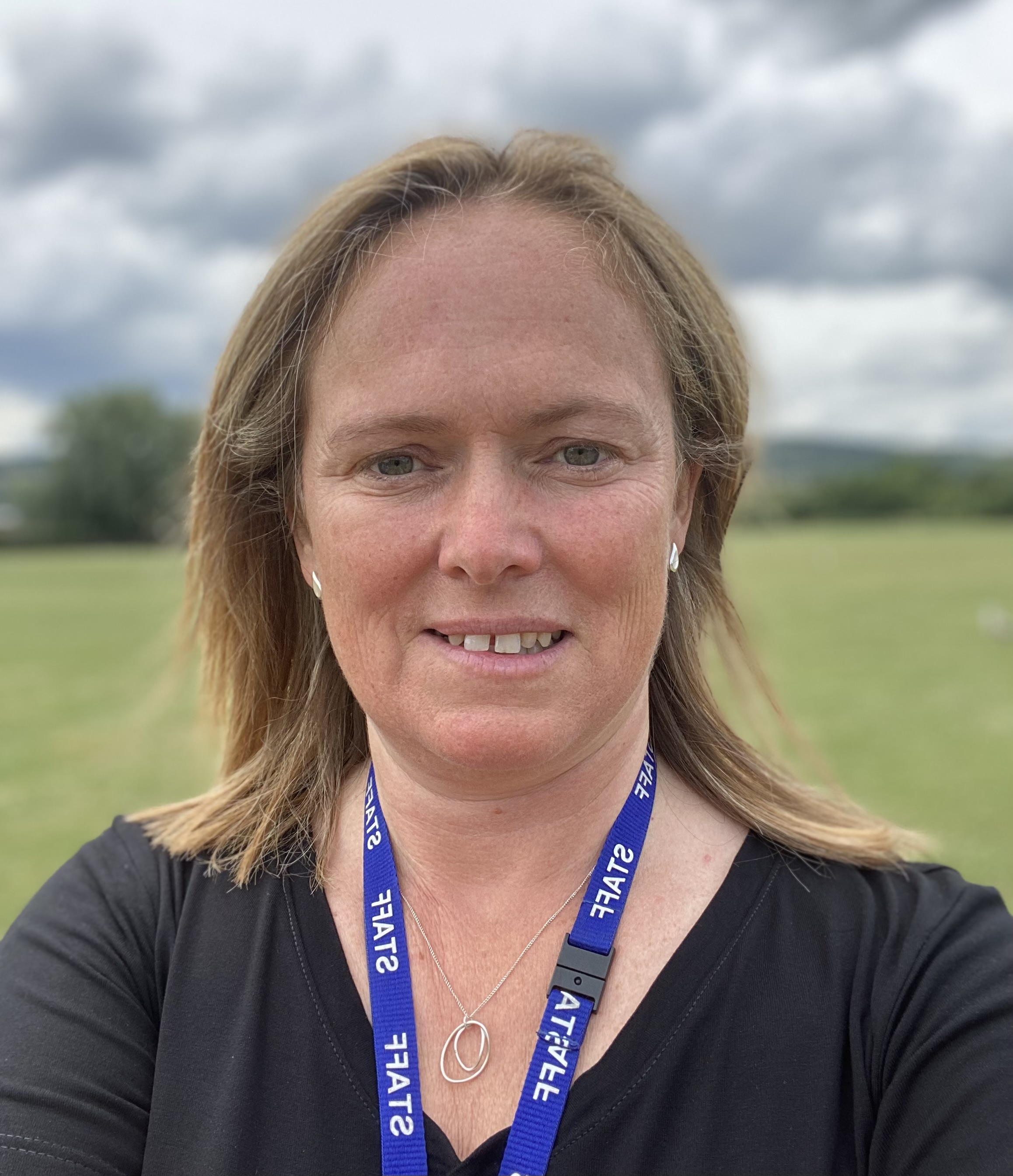 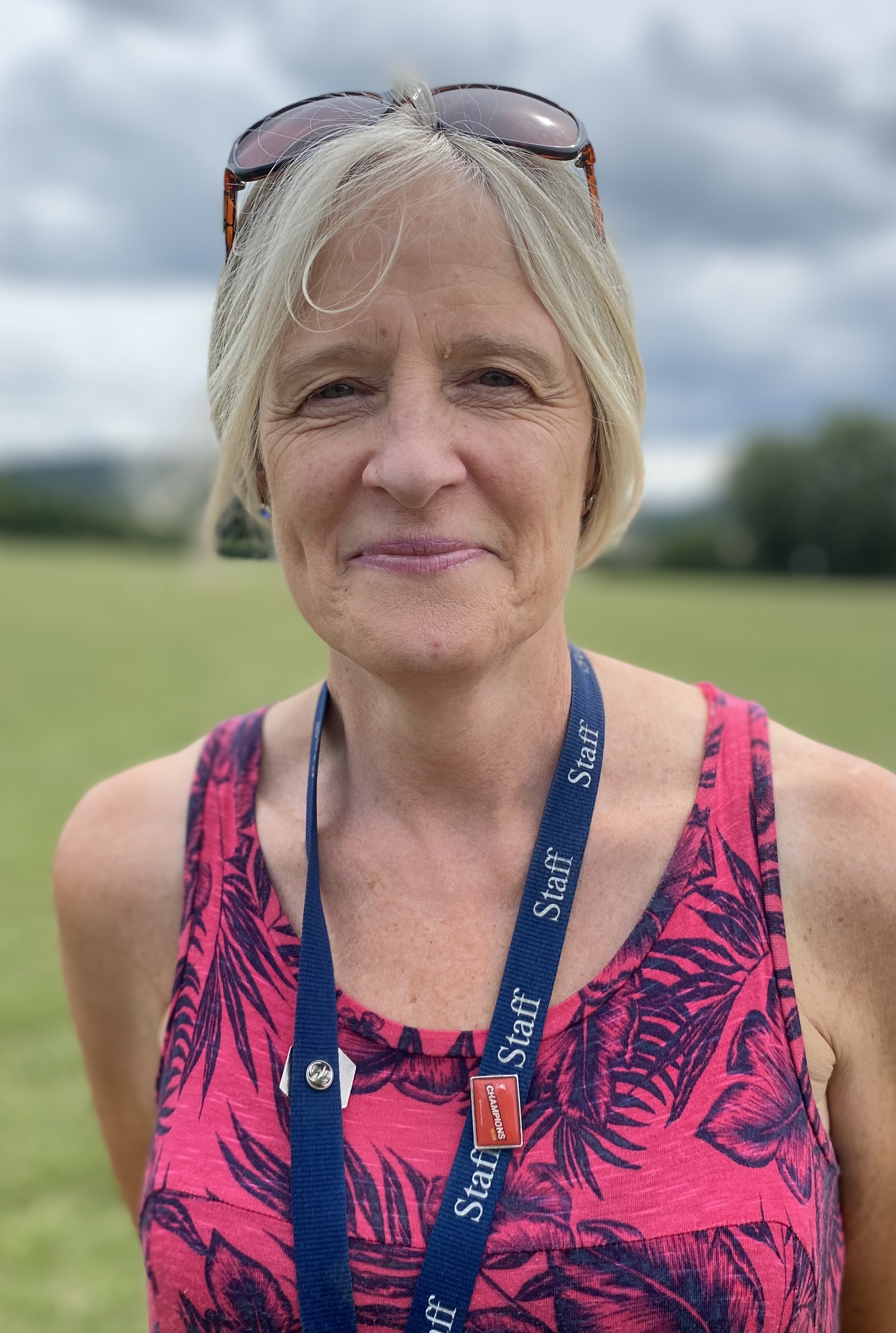 Assistant Head/ DSL
Attenborough & Owens
School Welfare Dog
Frank & Rowling
Hawking & Parks
Mrs Groves
Mrs Davis
Mrs Cubbins
Mrs Lloyd
Lottie
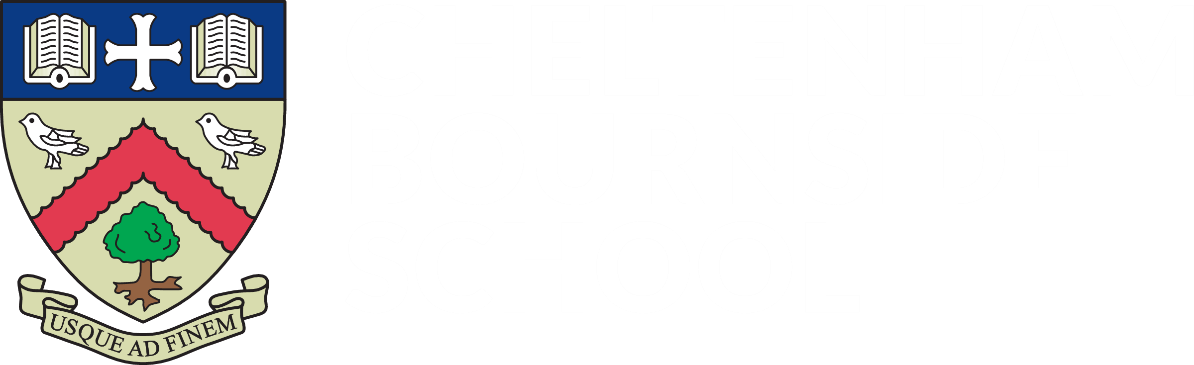 Induction Week
Mrs Groves, Assistant Headteacher
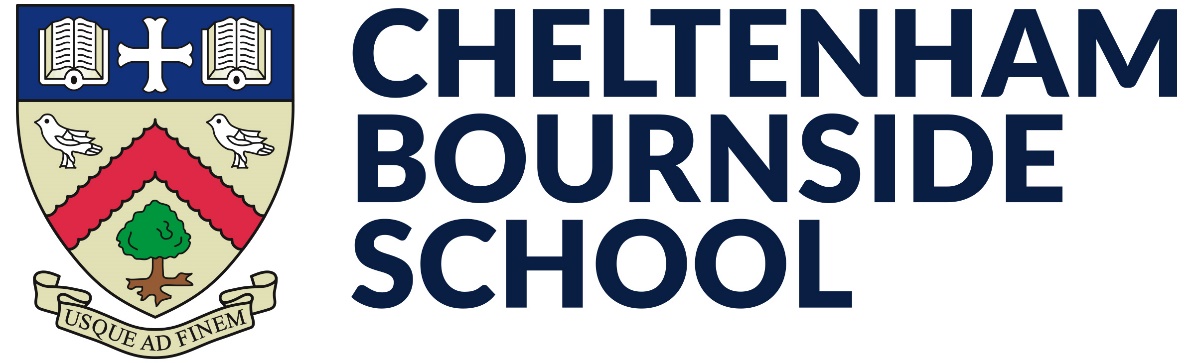 Induction Week 
Monday 3rd – Friday 7th July 2023
Start time 8.45am
Finish time 3.10pm, except Friday 2:45pm
Wear their primary school uniform
except on Wednesday when they will need to be in their primary school PE kit

Friendships
Encourage them to say hello and make new friends
….........................................................................................................................................
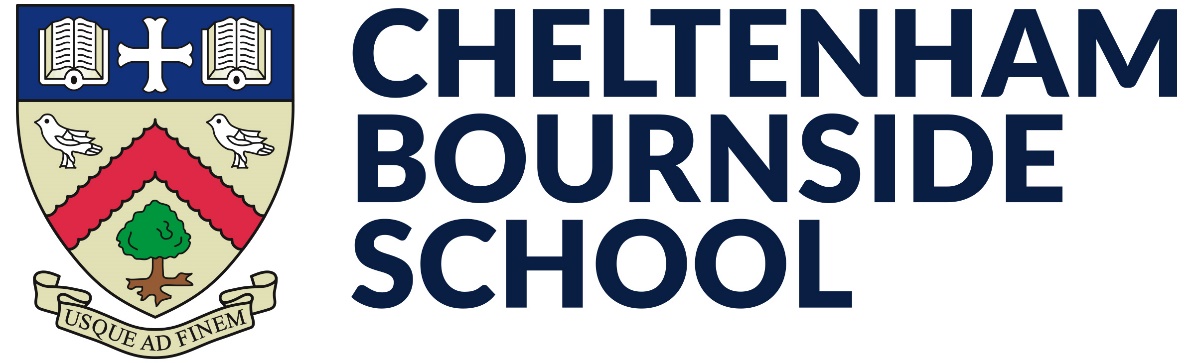 What to bring
Rucksack
Snacks, water bottle, packed lunch, pencil case
Please make sure things are named!

Wednesday  - wear primary school PE kit and trainers for a sports afternoon
….........................................................................................................................................
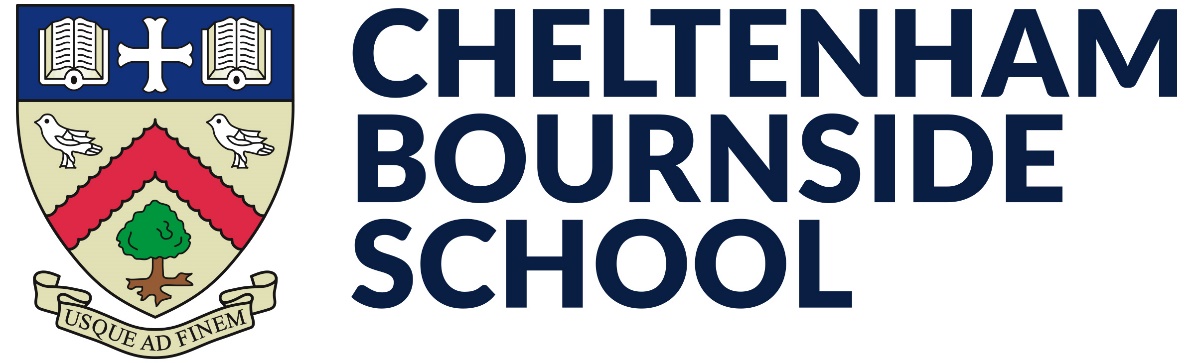 Activities on Monday
Welcome year group assembly
Team building
Orientation around the school
House assembly
House photos
Introduction to a 'growth mindset' approach to life
Lessons
Meet the tutor
Parents welcome to come into school at 3.10pm to meet their child's tutor. They will be dismissed from their House gate and we welcome you to come in and meet their tutor via the House gate. Finish at 3:45pm.
….........................................................................................................................................
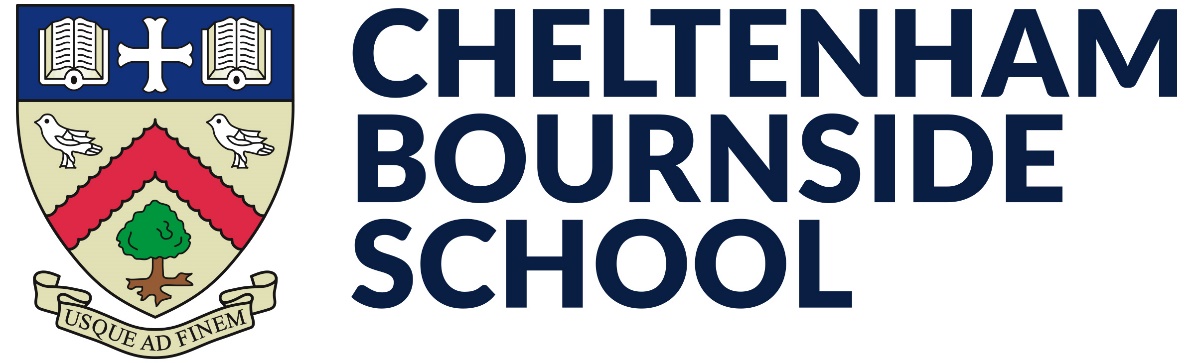 Activities on Tuesday
Lessons including.... Music, Maths, English, Science, Modern Foreign Languages, Drama, Dragon's Den – Business GCSE challenge, Computing, RS, History, Geography, Design Technology
….........................................................................................................................................
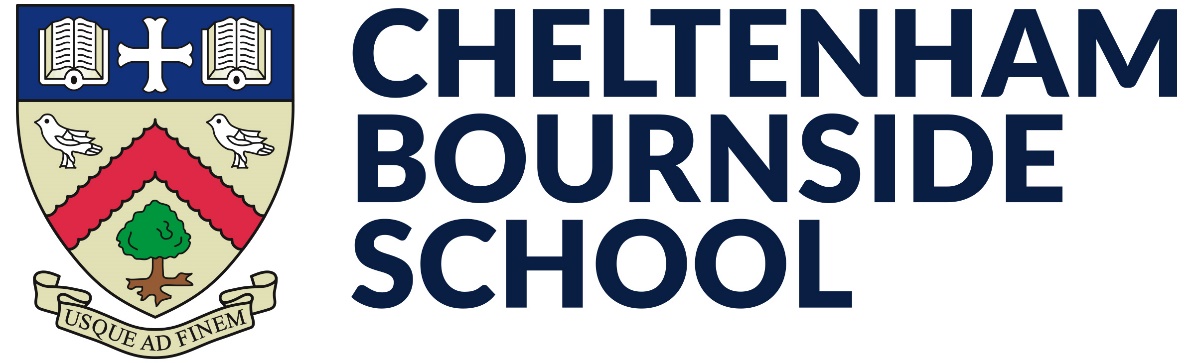 Activities on Wednesday
WEAR THEIR PRIMARY SCHOOL PE KIT

Lesson experiences 
Learning and Culture at Cheltenham Bournside School
Meeting Mr Penny and Mr Waters, Deputy Headteachers
Sports experience – afternoon session – PLEASE can they wear trainers this day
….........................................................................................................................................
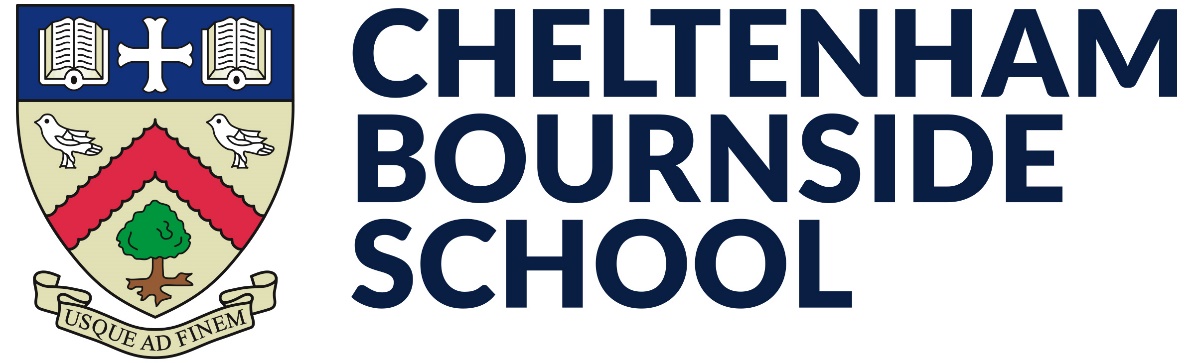 Activities on Thursday
Lesson experiences
Clubs Fair

Ambition: all pupils choose at least one 
club they would like to do in the first big term
….........................................................................................................................................
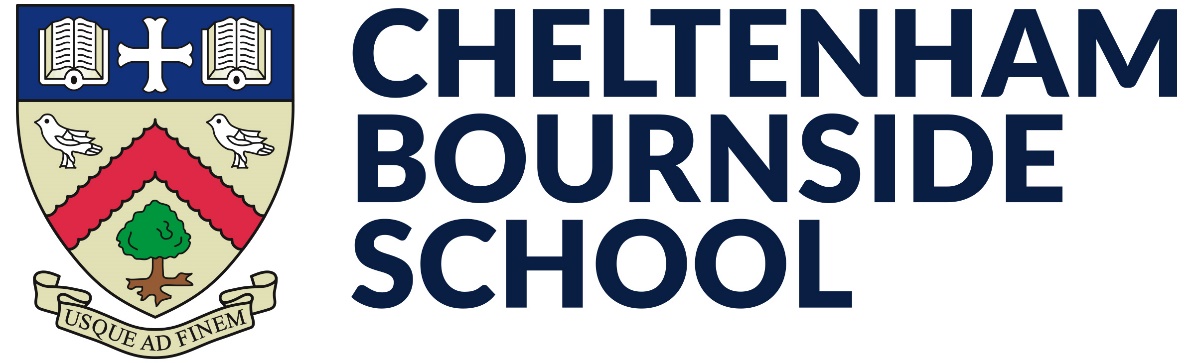 Activities on Friday
Musical experience
Starting a new legacy
House songs and 'the class of 2028' year group song
Welcome parents to come and listen to our 'concert in a day' 
On the field
Bring a picnic blanket!
1.45pm on Friday 7th July
Entry via car park gates
Finish at 2:45pm
….........................................................................................................................................
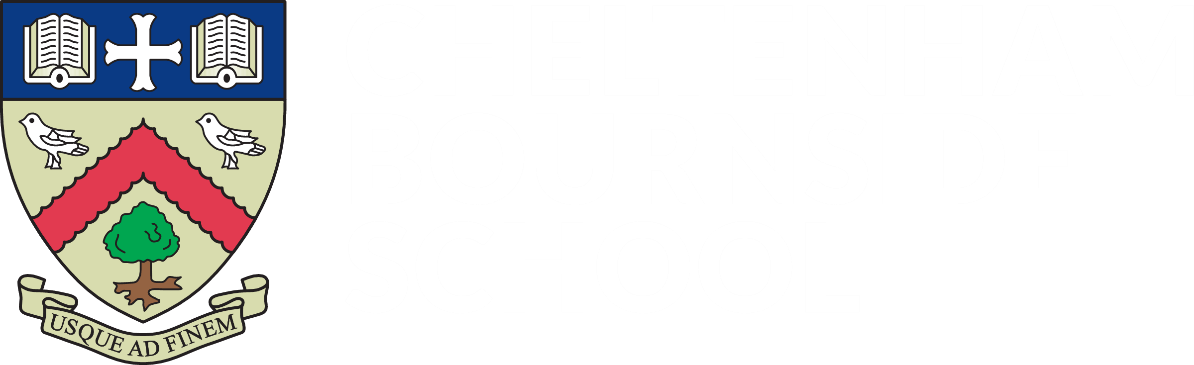 Our School Day – KS3 version
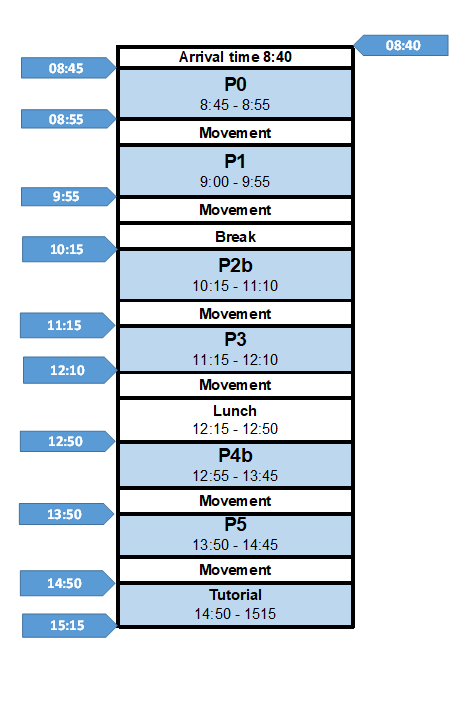 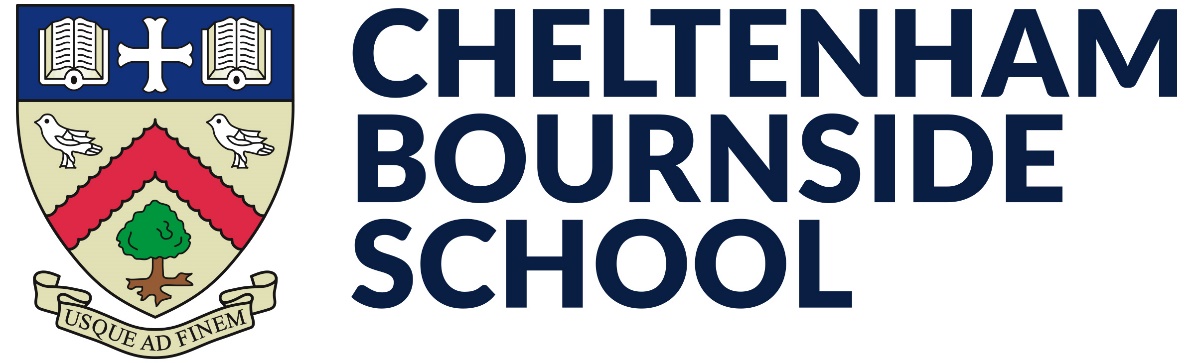 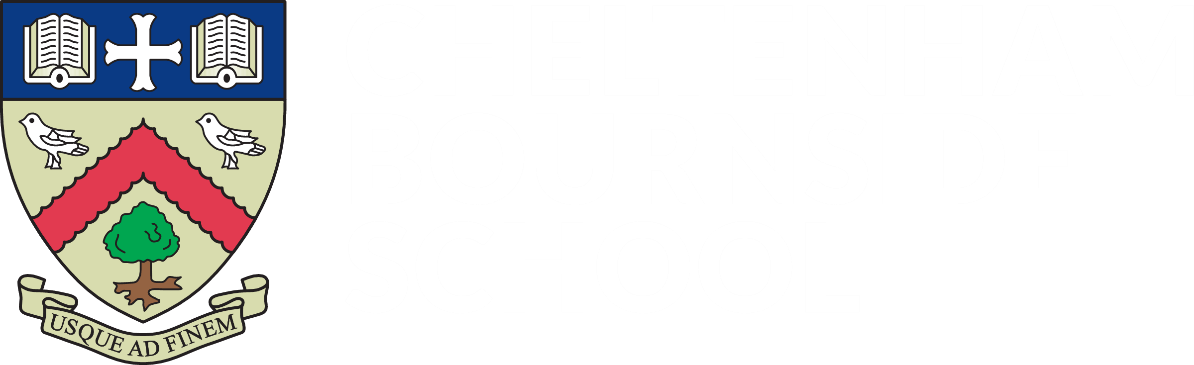 Coffee Mornings

Thursday 29th June 10.15 - 11.30am 
(Attenborough, Frank, Hawking)2

Friday 30th June 10.15 – 11.30am
(Owens, Parks, Rowling)

Email: transition@bournside.gloucs.sch.uk
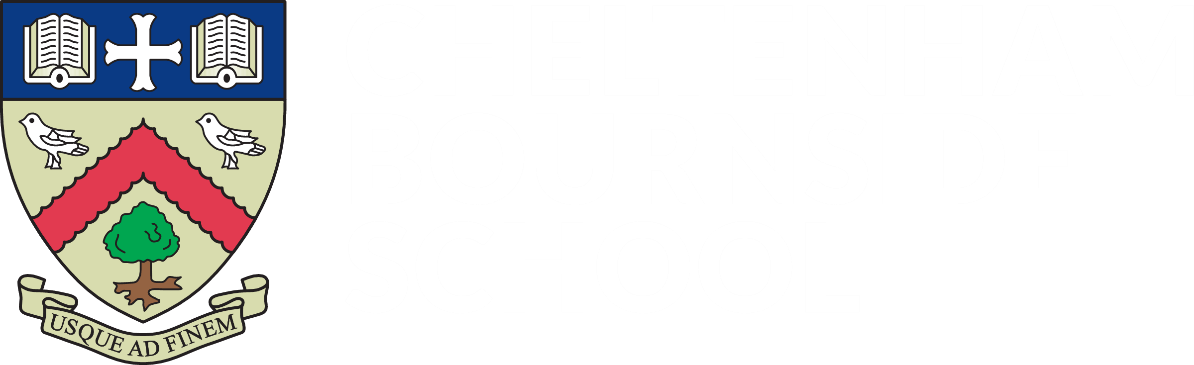 'How to Grow a Grown Up: parenting tips for the 21st century’ with Dr Dominique Thompson
Thursday 6th July, 6.00pm
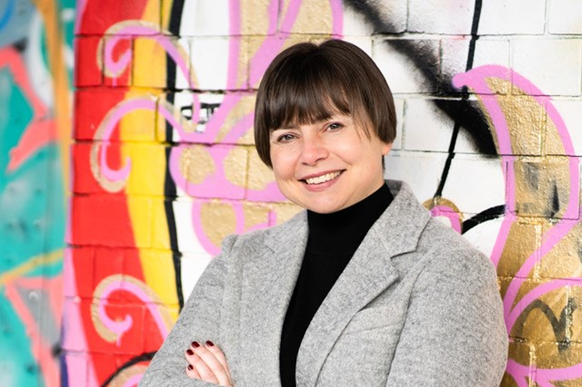 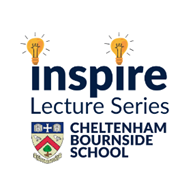 Join award winning GP and author Dr Dominique Thompson in the Main School Hall for an enlightening and entertaining parent talk with Q&A about raising teens to thrive in the modern world, and living with a teenager! Full details have been shared in a separate letter. 

The event is free of charge but tickets must be reserved by completing this Microsoft Form.
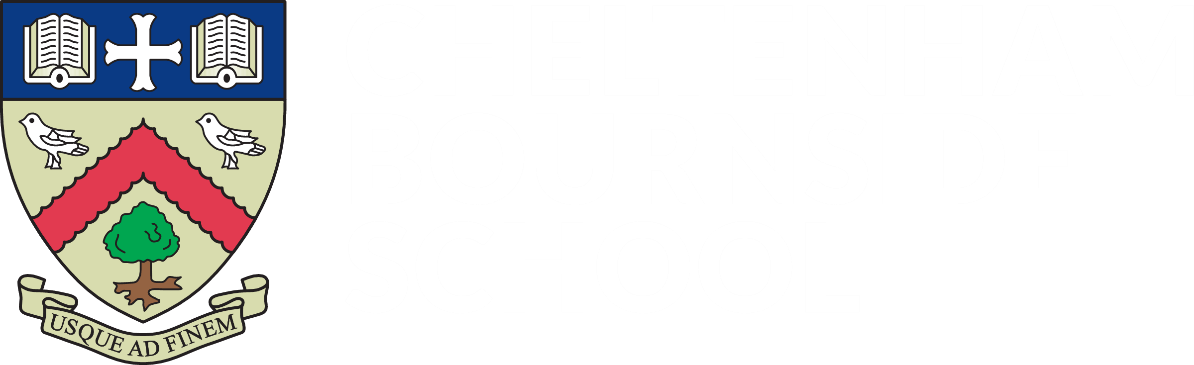 Staying safe online
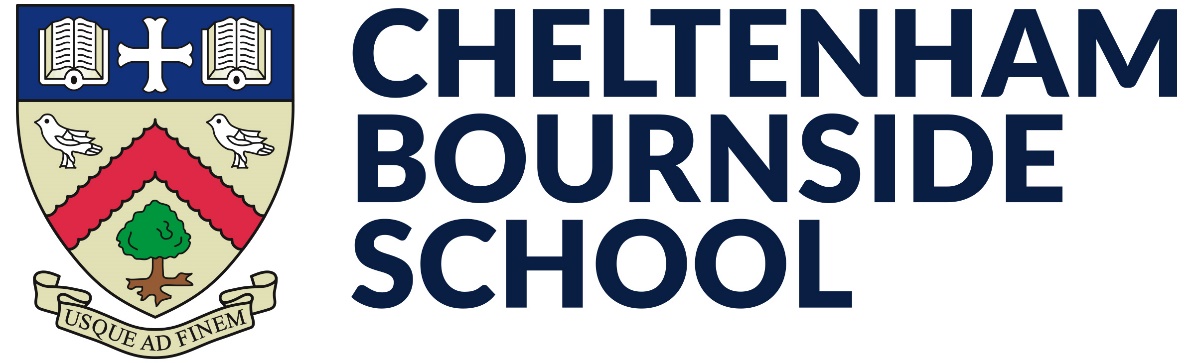 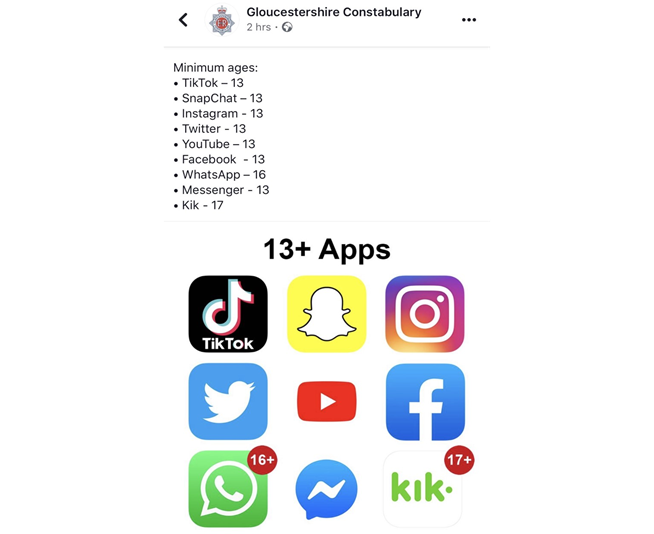 Social media
They need your support
Check their phones regularly
Who are they talking to?
What APPS are they using?
Off before bedtime and charging overnight downstairs
….........................................................................................................................................
Social media
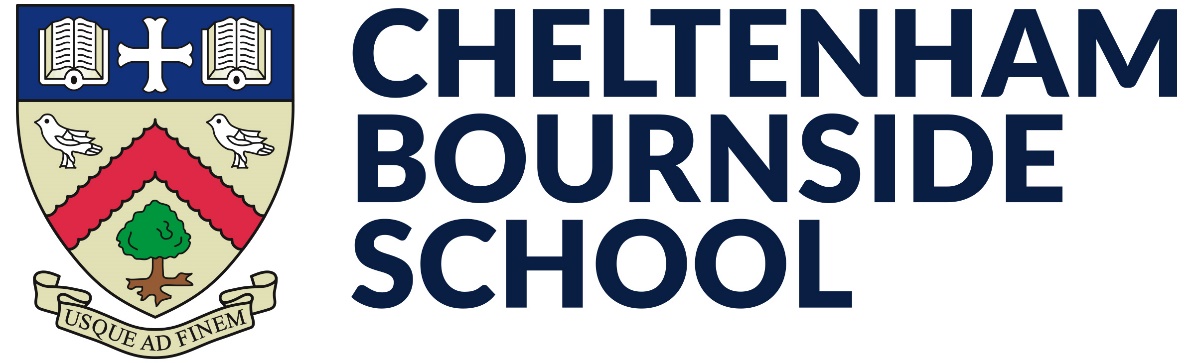 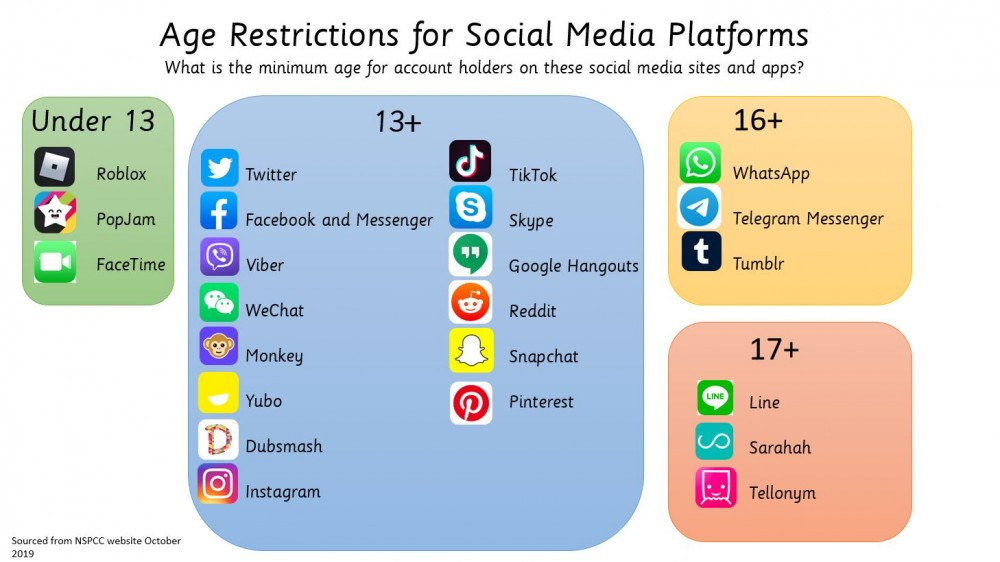 You pay the bill. It's your phone and therefore your responsibility!
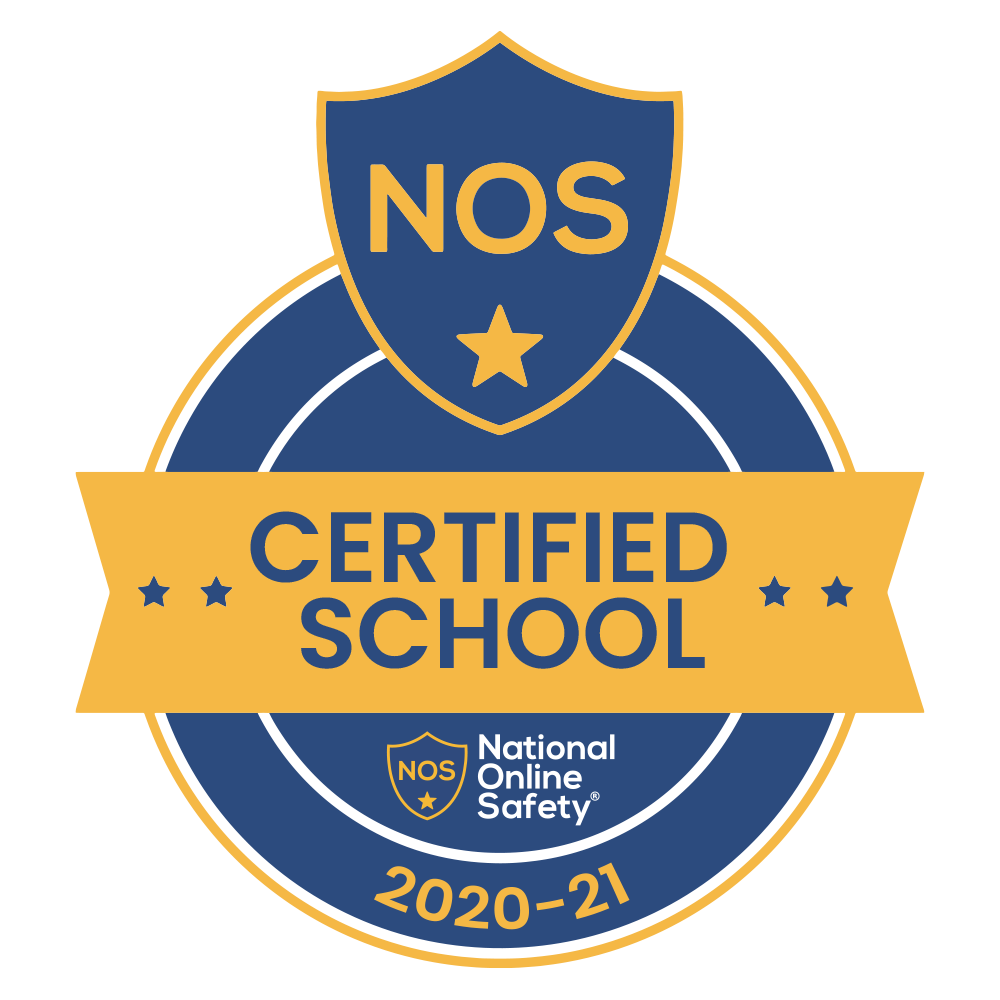 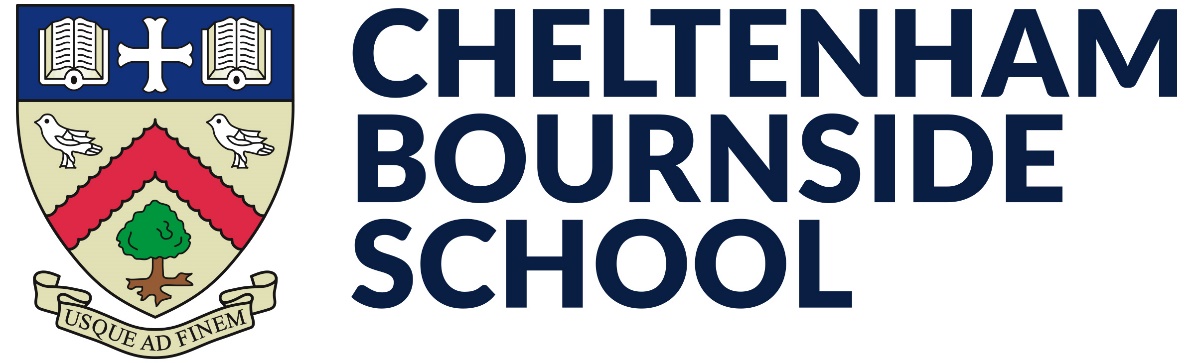 National Online Safety
FREE app
Easiest way to keep children safe online
Covers the latest apps, games and devices used by children
Provides instant access to online safety education, training and updates so that parents can protect their children from online harm and abuse.
They release updated parent guides to all forms of social media and apps which will enable you to safeguard your son / daughter whilst they are online.
FREE AGE-SPECIFIC PARENTS ONLINE SAFETY COURSES
….........................................................................................................................................
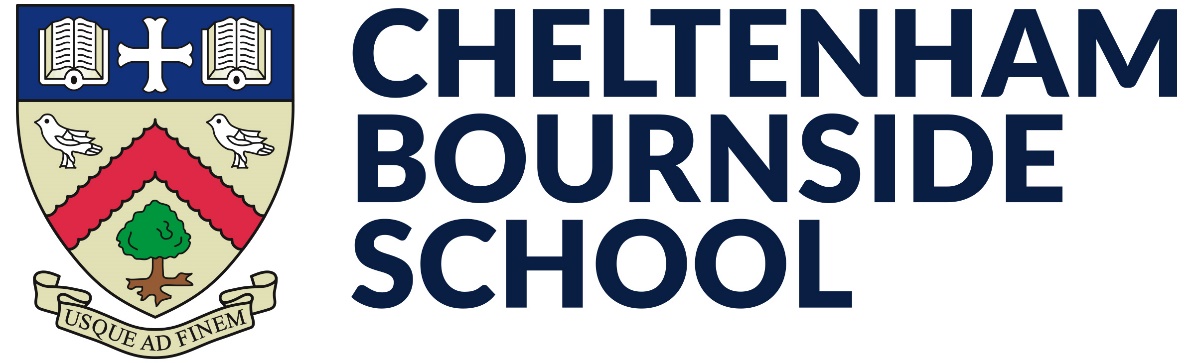 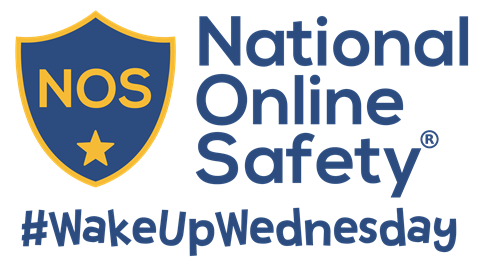 National Online Safety
FREE access to the ‘Online Safety for Parents’ video course, hosted by mum of 3 and online safety ambassador, Myleene Klass.
A new guide every week as part of our #WakeUpWednesday campaign.
• Find out about the latest online platform, game or device children are talking about.
• Search for online risks and get tips for keeping children safe online.
• Learn about parental controls and how to monitor online activity.
• Share, review and download your favourite guides.
….........................................................................................................................................
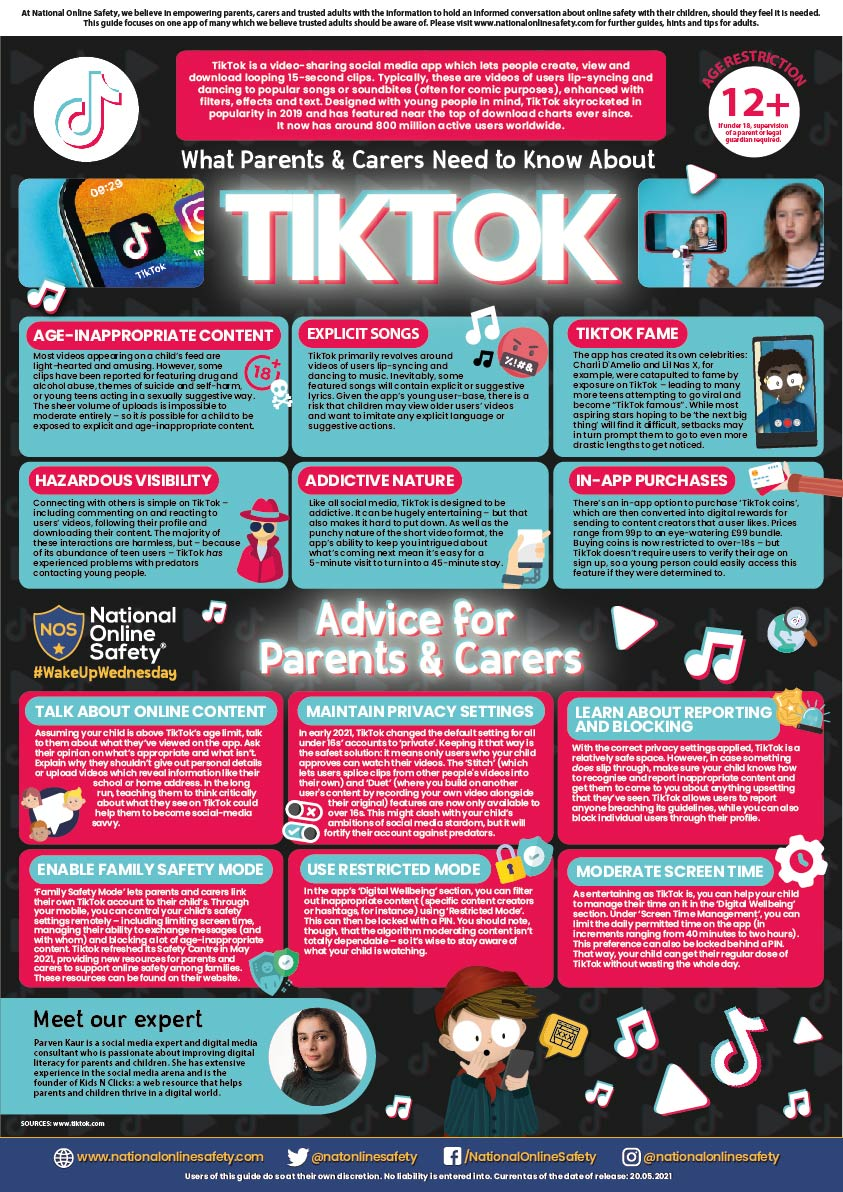 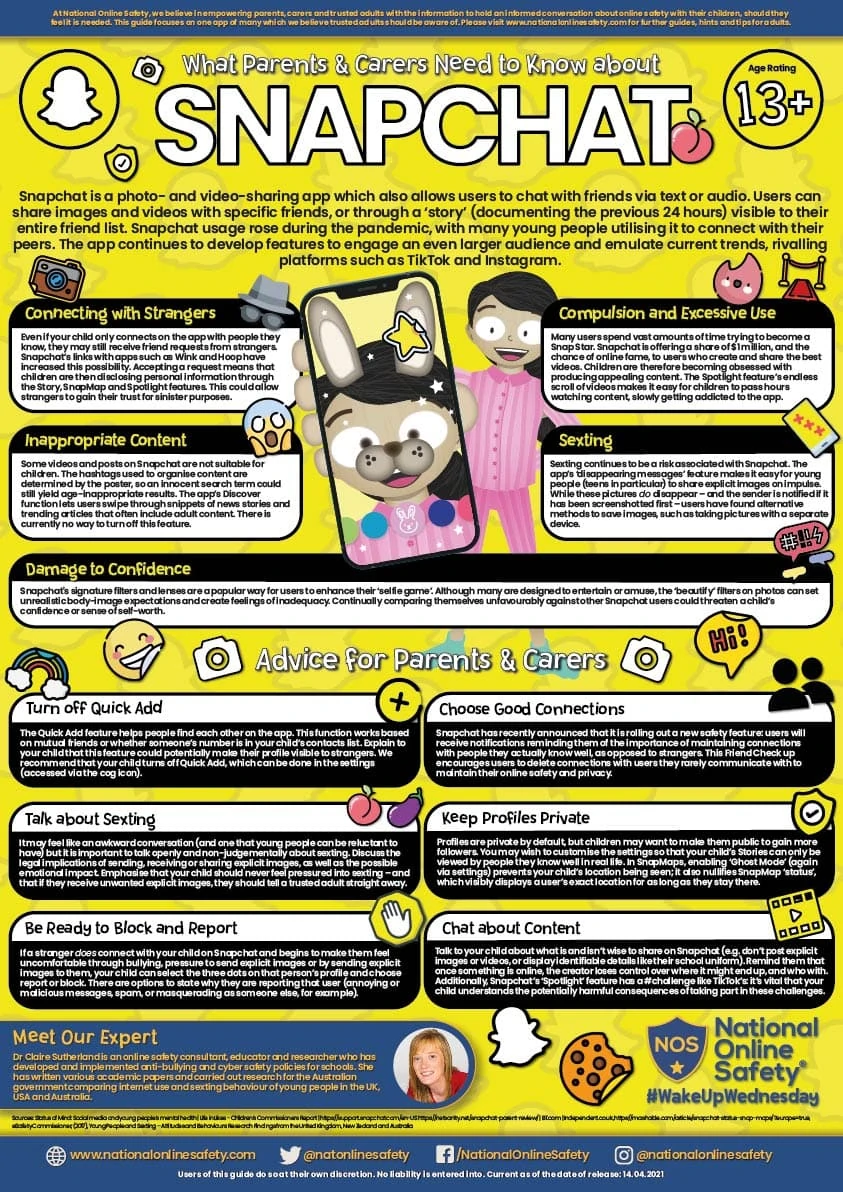 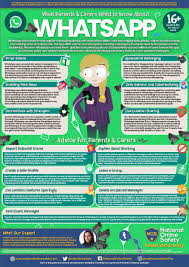 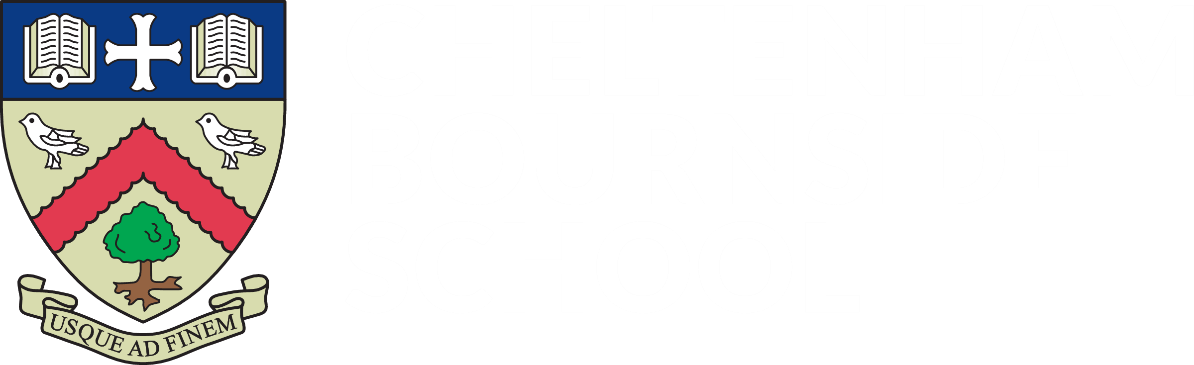 Our teams and external professionals who support your children
Sharon Haines, EAL Co-ordinator
Nicola Berry, Admissions 
Rob Mudge, SENCo
Yeing-Sonn Chong, Young Minds Matter Gloucestershire NHS
Natalie Strong, School Nurse, Gloucestershire NHS

Heads of House and our House Welfare team

Monkhouse Uniform suppliers
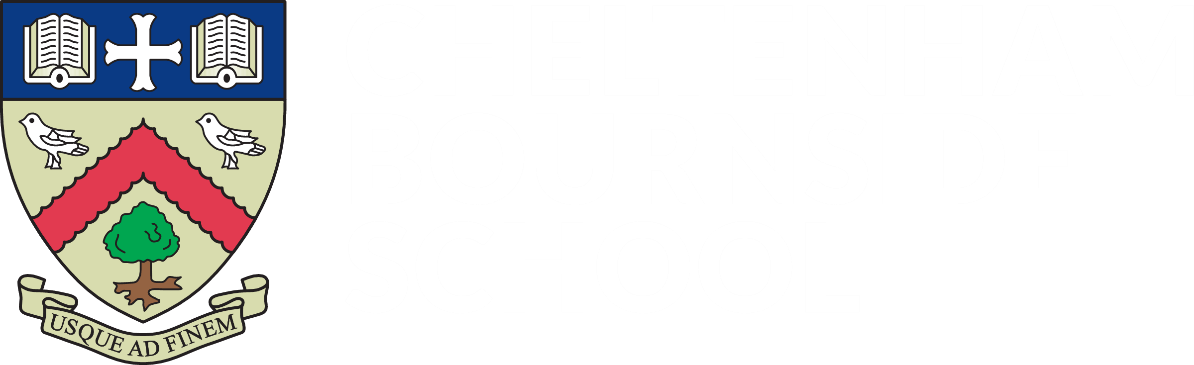 Terms starts on
Wednesday 6th September 2023
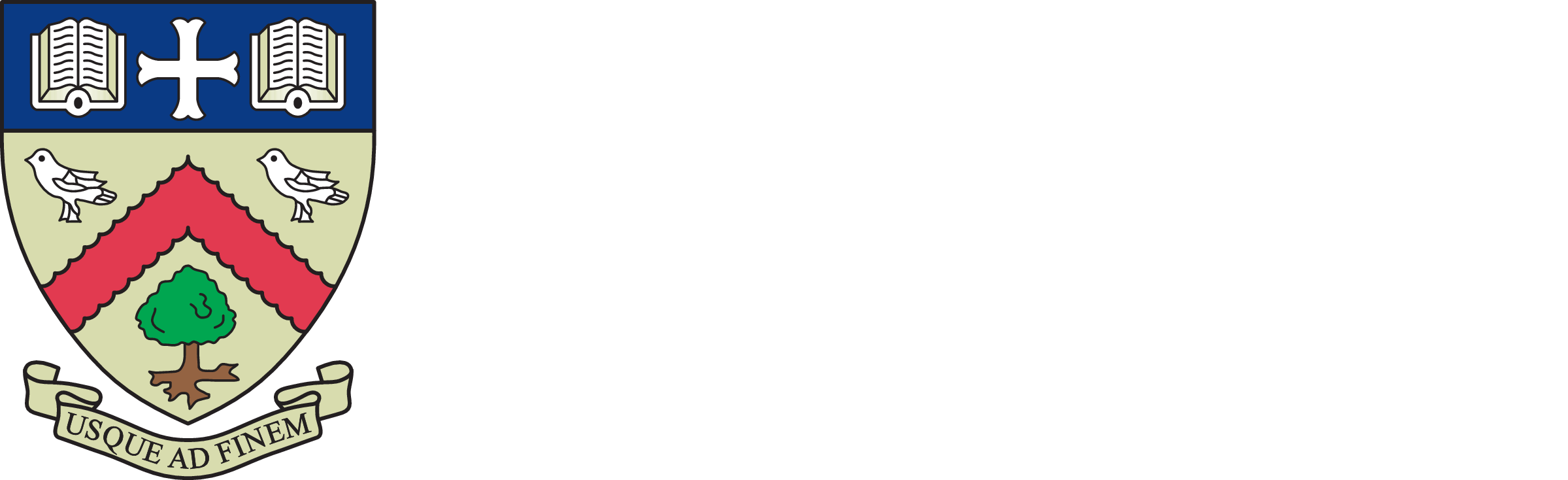 Empowering lives through learning